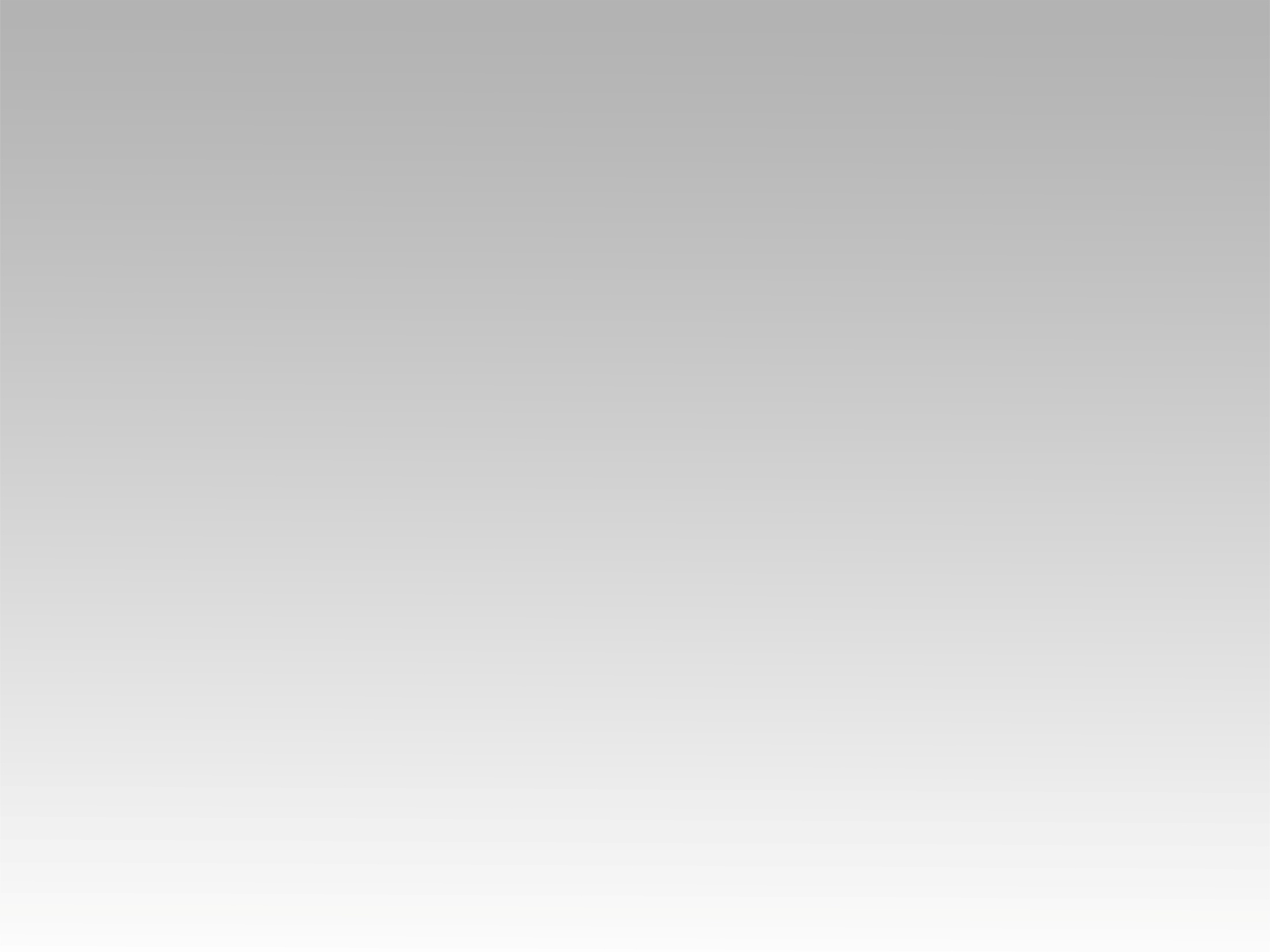 تـرنيــمة
أدنو إليك أرتاح
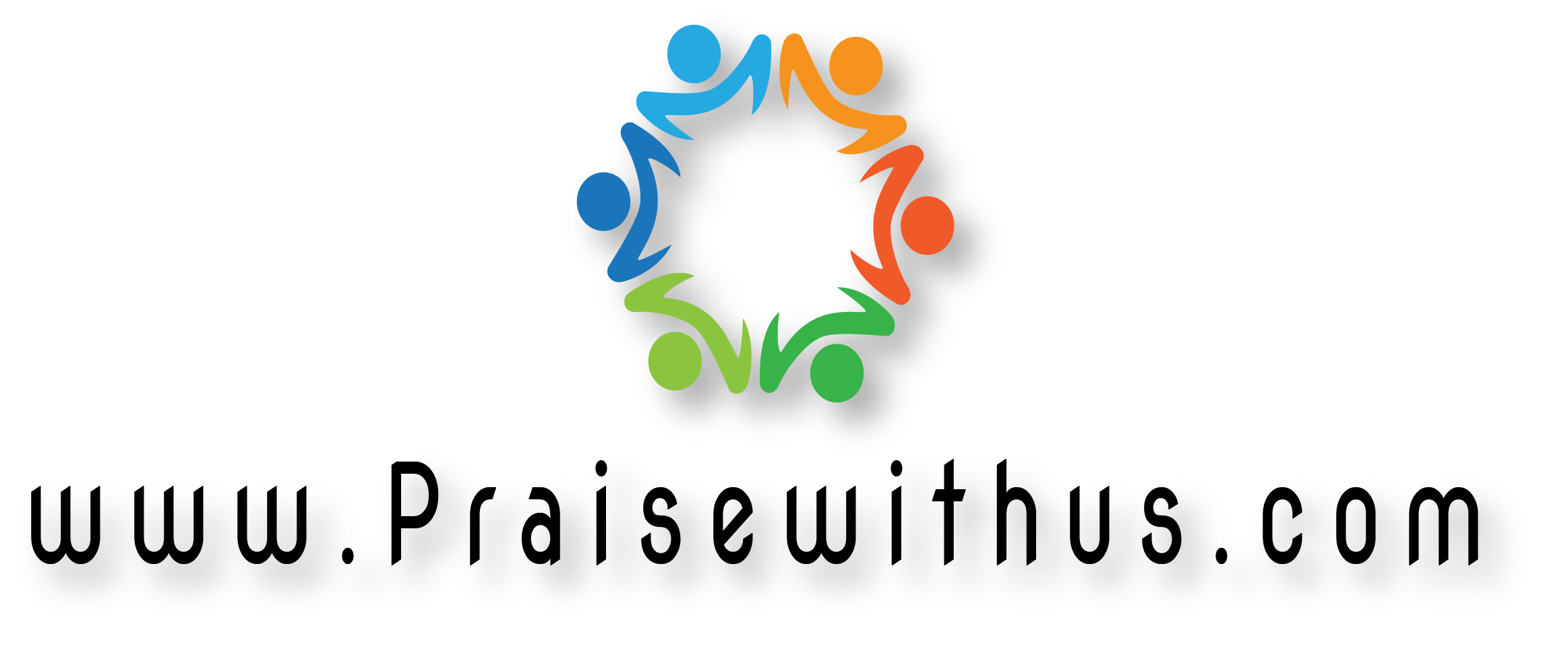 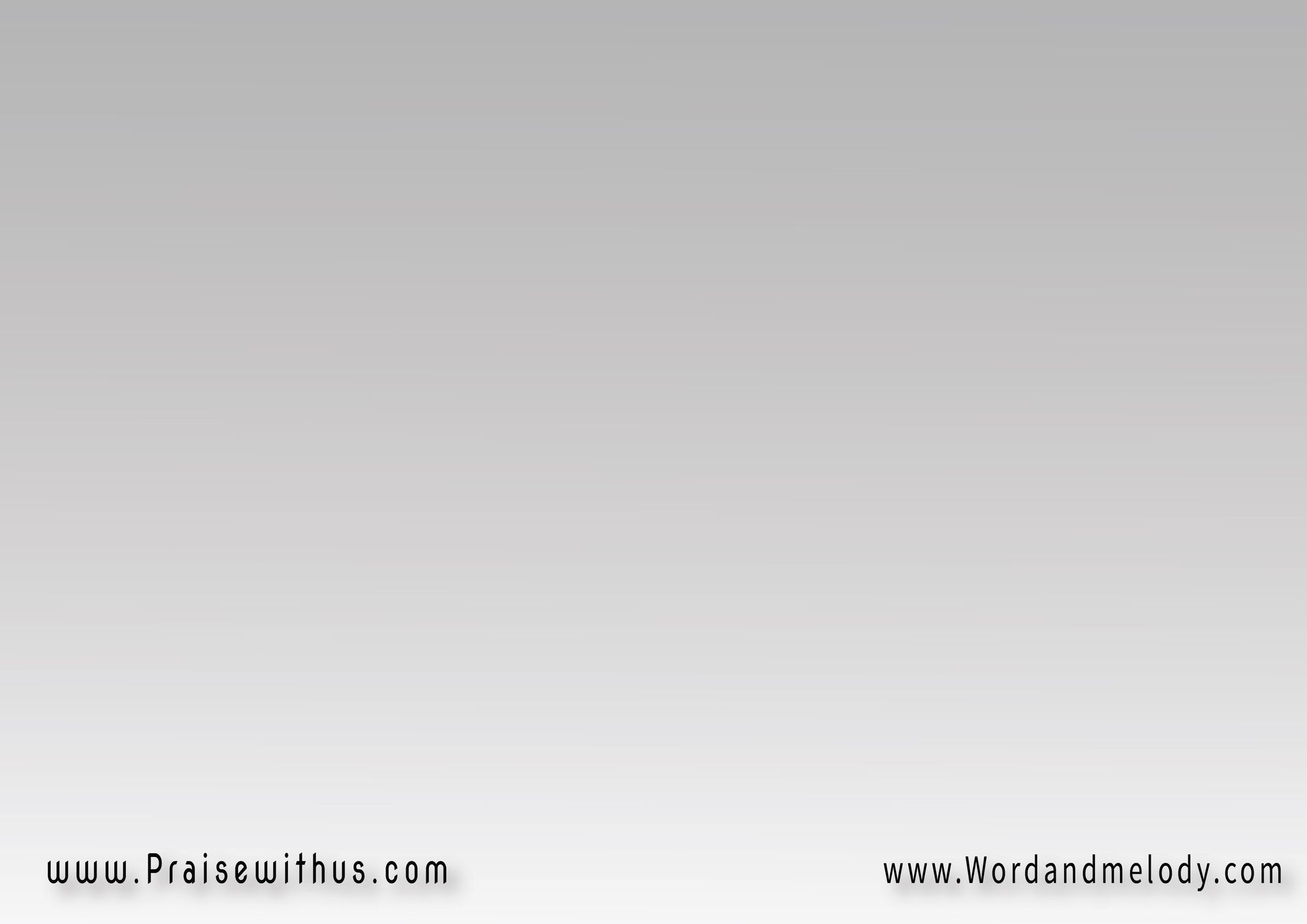 1-
(أدنو إليك ارتاحْ   
تِلقانــي بالأفـراحْيفيضُ دَمـــــعُ العِين   
حُبَّاً وليْسَ جِراحْ)2
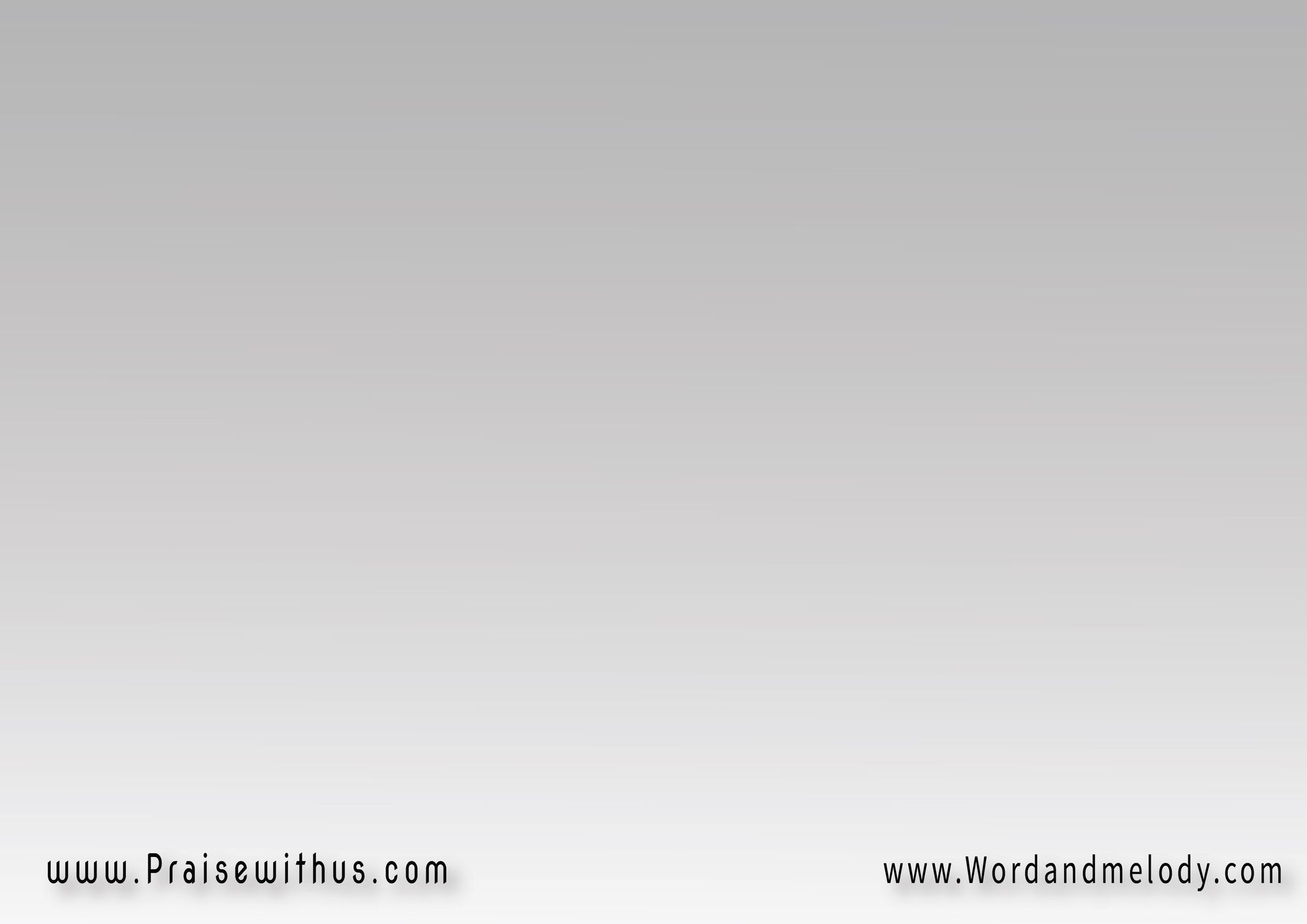 القرار:
حبيبي سَبَاني  بحُبِّهِ سَبَانـيشَفـَاني ورَوَاني  بِغَمْرِهِ رَوَانيجَذبْني حُبُّه إليــه أتي وعِينِي عَليهجَلَسْتُ بَيْنَ يَدِيــه  ووَقتي نَسَّانِــي
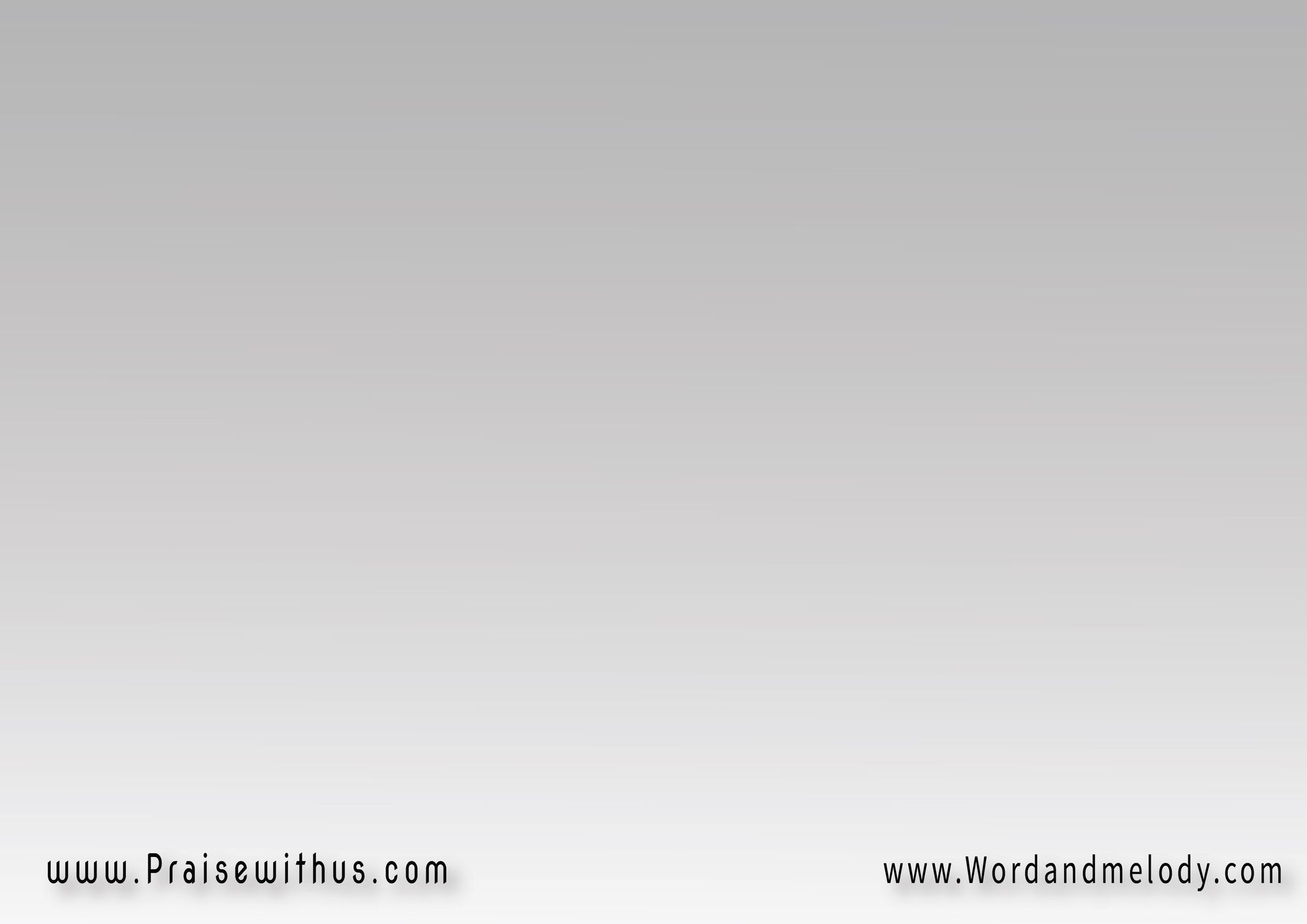 2-
(جمالُهُ فتَّـــــان  
وَقلبُــهُ حنَّـــــانمَحْضَـــرُهُ مَــلآن  
بالجُودِ والإحْسَــان)2
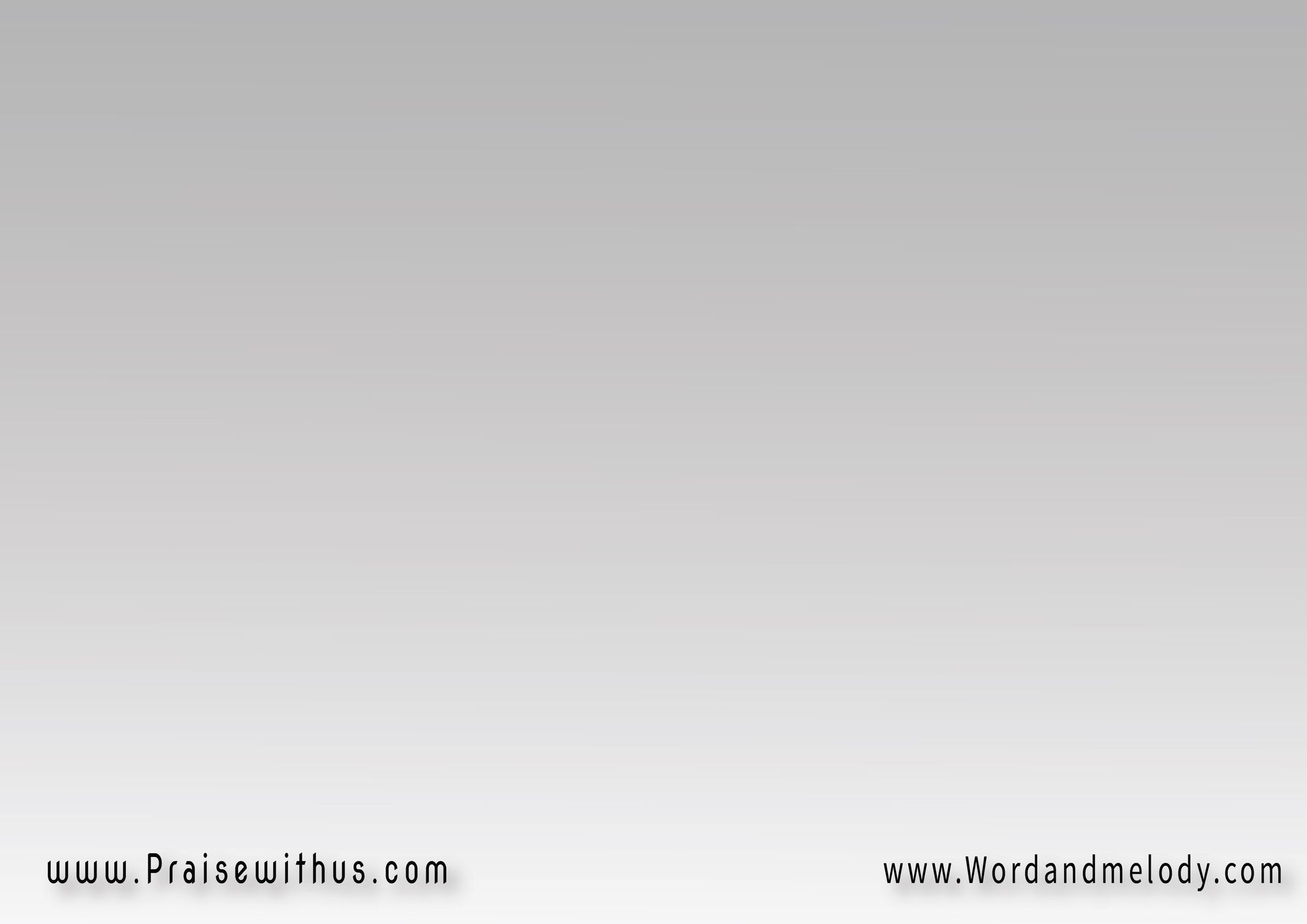 القرار:
حبيبي سَبَاني  بحُبِّهِ سَبَانـيشَفـَاني ورَوَاني  بِغَمْرِهِ رَوَانيجَذبْني حُبُّه إليــه أتي وعِينِي عَليهجَلَسْتُ بَيْنَ يَدِيــه  ووَقتي نَسَّانِــي
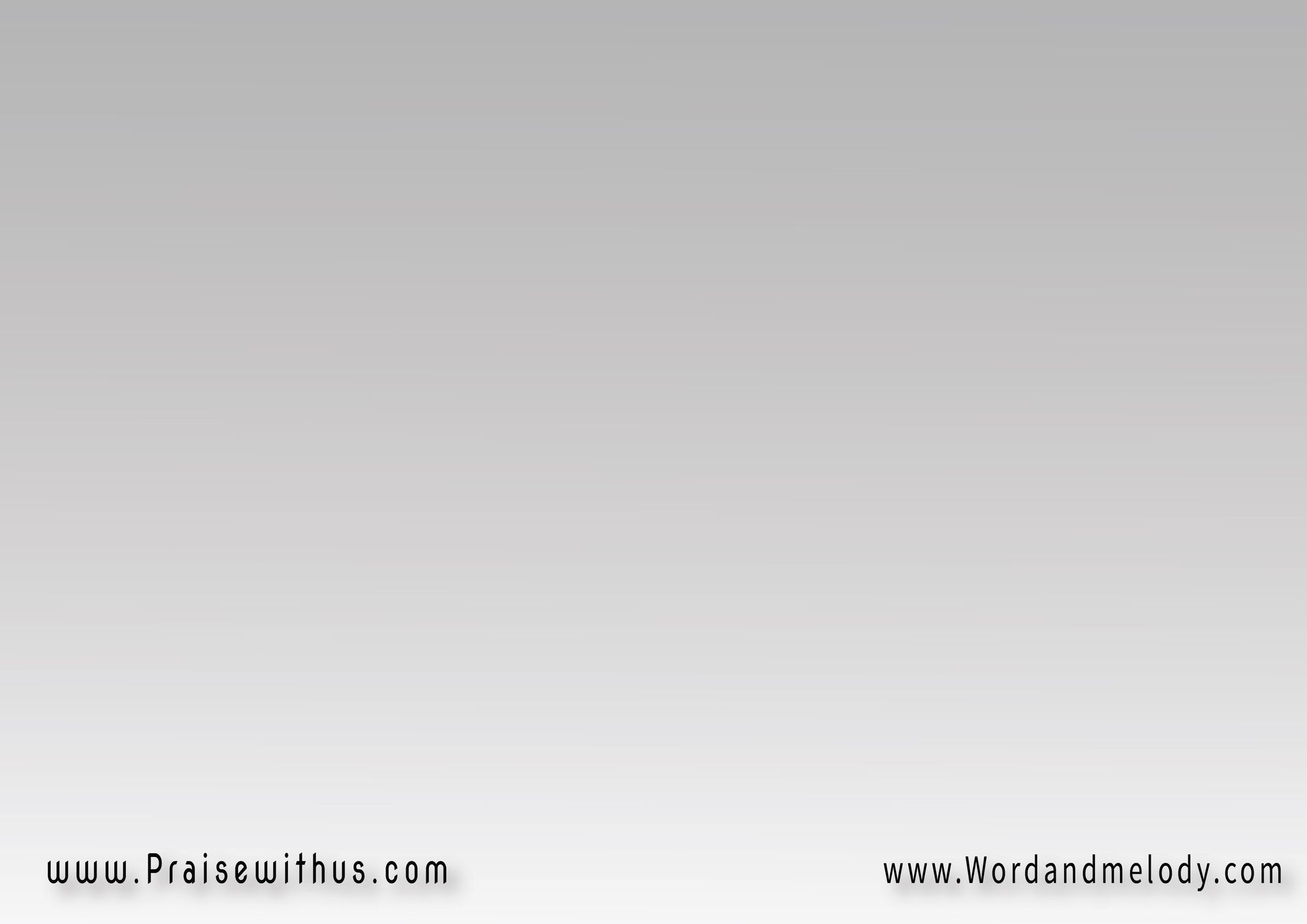 3-
(شُوقي يا ربِّي إليك  
إليك ولَيْسَ سِـــوَاكأكونُ مِلكـــــاً ليـــك   
فمُبتغايَ رِضـــاك)2
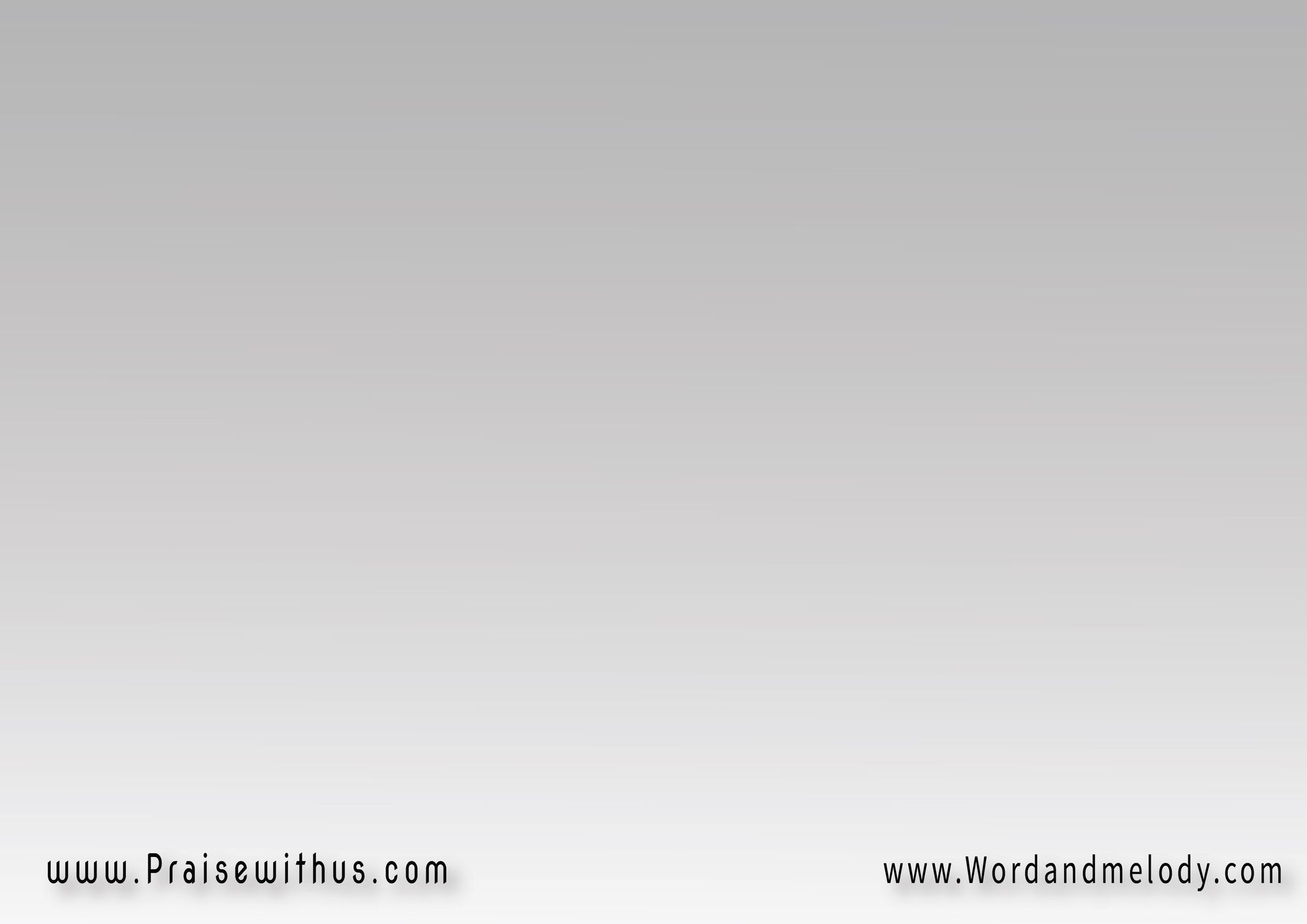 القرار:
حبيبي سَبَاني  بحُبِّهِ سَبَانـيشَفـَاني ورَوَاني  بِغَمْرِهِ رَوَانيجَذبْني حُبُّه إليــه أتي وعِينِي عَليهجَلَسْتُ بَيْنَ يَدِيــه  ووَقتي نَسَّانِــي
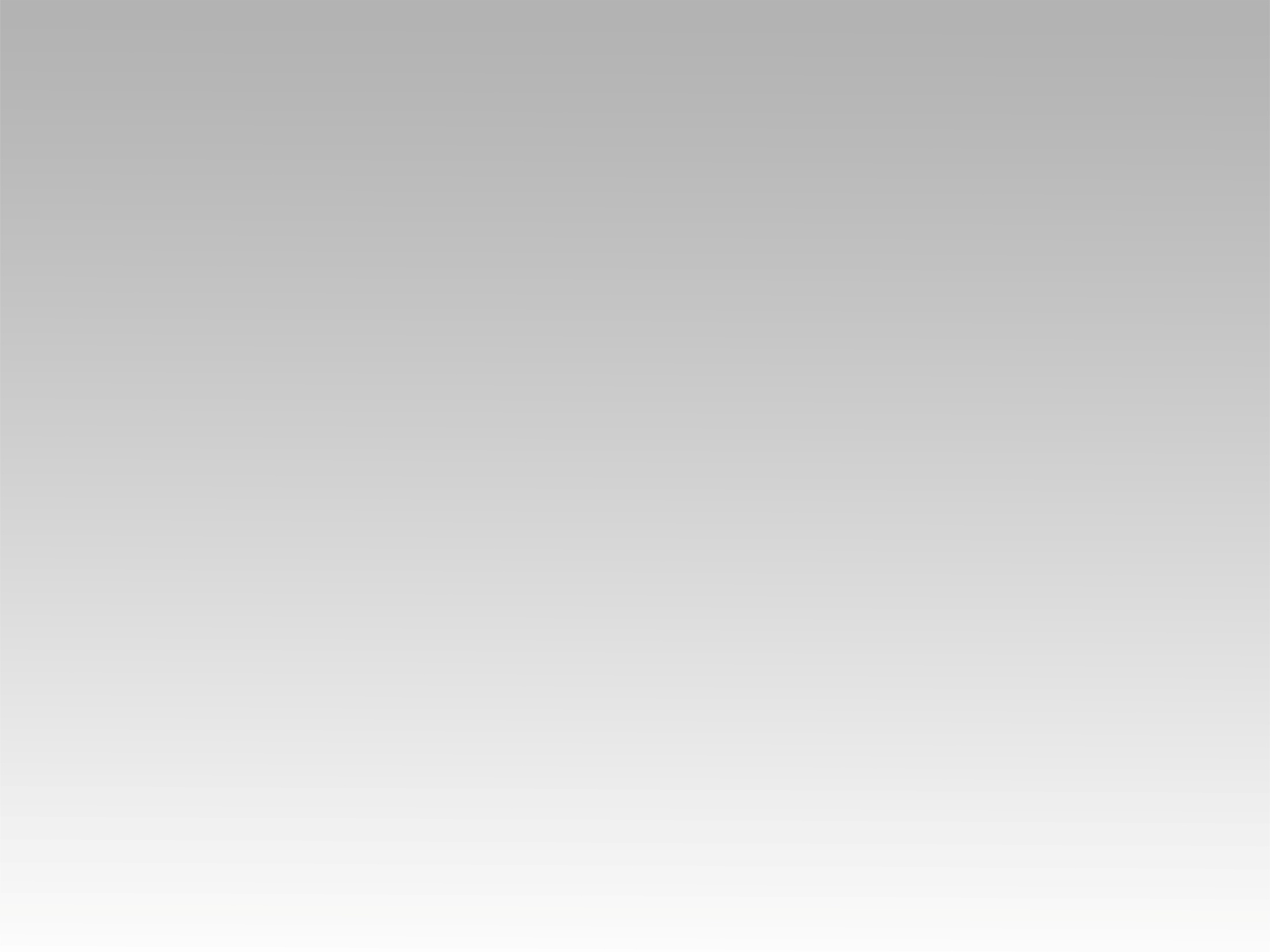 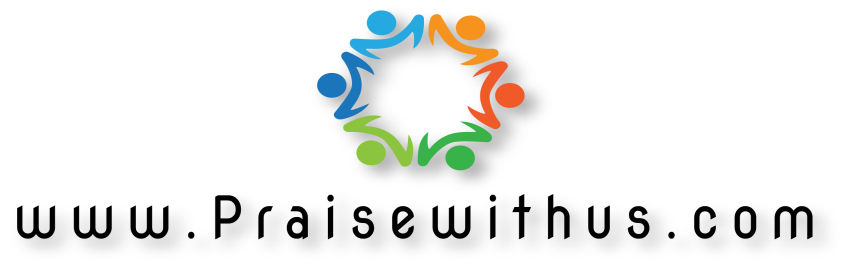